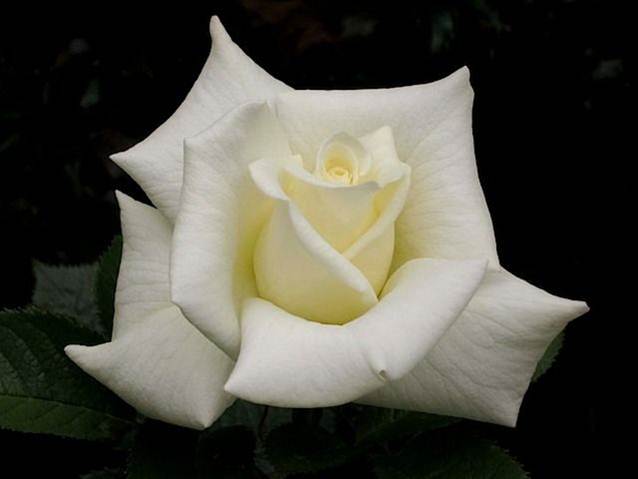 CHOICE ROSES FOR 2012: Latest and Classic
Tenarky Winter Workshop
~
Carol Shockley
Central Arkansas Rose Society
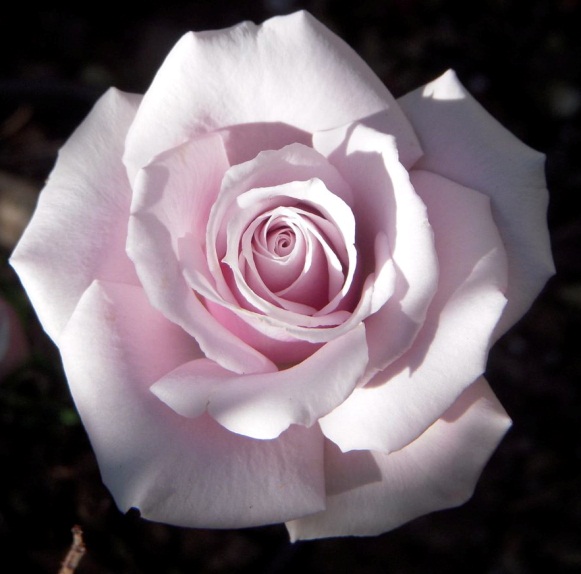 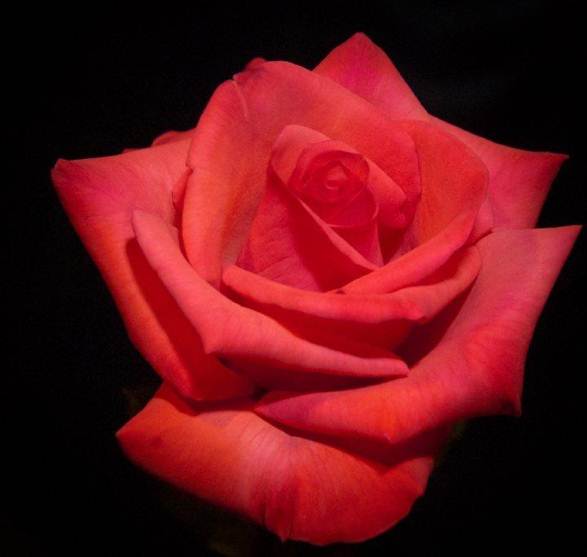 To love what you do and     
    feel that it matters - how    
   could anything be more    
   fun? –        Katherine Graham
TOP TEN* CLASSIC ROSES
Touch of Class 
Sally Holmes 
Olympiad 
Nicole  
Pristine 
Gold Medal 
Mr. Lincoln
Sunsprite 
Playboy 
Europeana
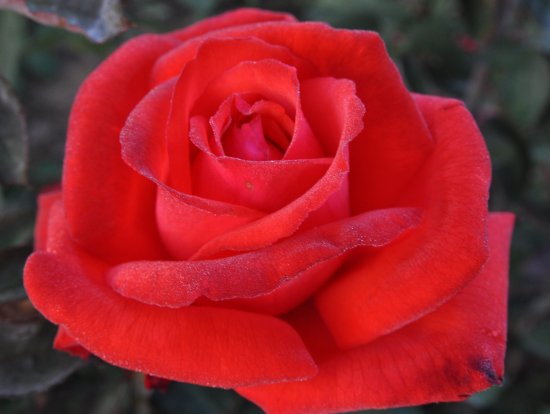 Dolly Parton
(*Plus or minus ten or more…)
Photo by Bob Bauer
#1 TOUCH OF CLASS, Hybrid Tea~8.7
Star Roses Photo
#2  SALLY HOLMES, Shrub~8.9
Bob Bauer Photo
#3 OLYMPIAD, Hybrid Tea~8.5
Star Roses Photo
#4 NICOLE (Hannah Gordon), Floribunda~8.7
Star Roses Photo
#5 PRISTINE,  Hybrid Tea~8.4
Bob Bauer Photo
#6 GOLD MEDAL, Grandiflora~8.3
Bob Bauer Photo
#7 MR. LINCOLN, Hybrid Tea~8.2
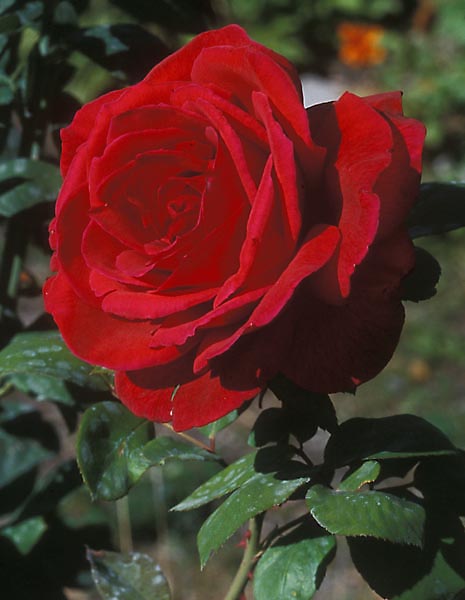 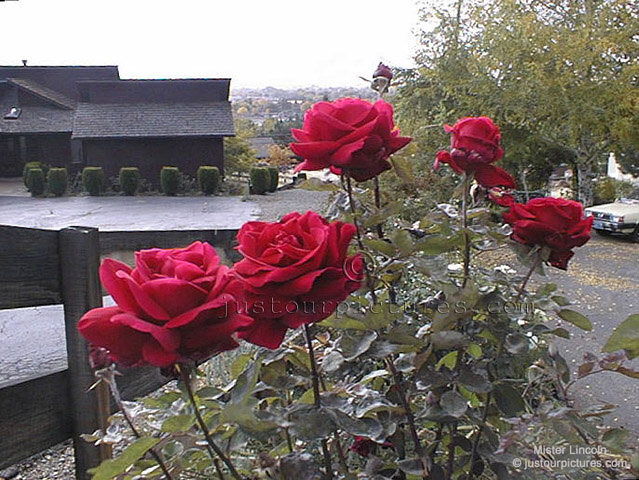 Bob Bauer Photos
#8 SUNSPRITE, Floribunda~8.4
Bob Bauer Photo
#9 PLAYBOY, Floribunda~8.5
Bob Bauer Photo
#10 EUROPEANA, Floribunda~8.4
Bob Bauer Photo
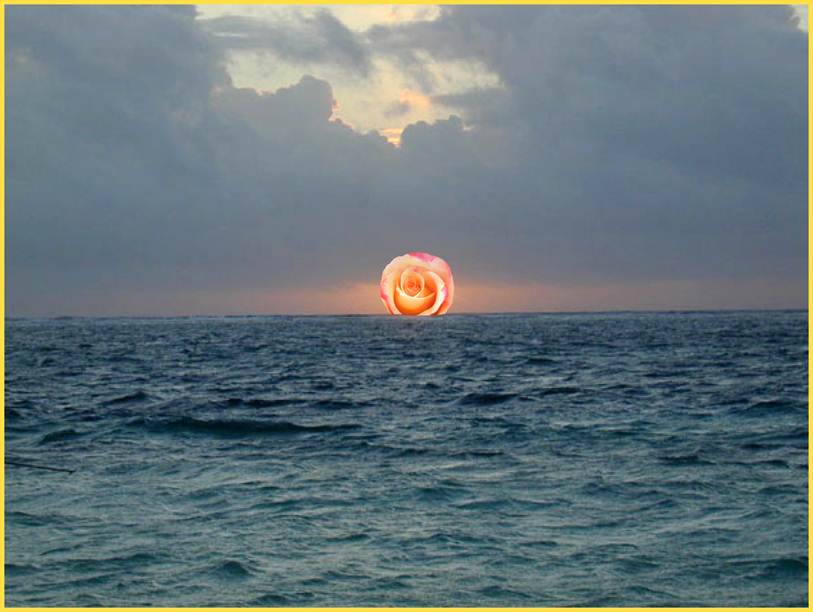 HORIZON ROSES: 2012
Slide courtesy of Bob Martin
BROTHER JACK
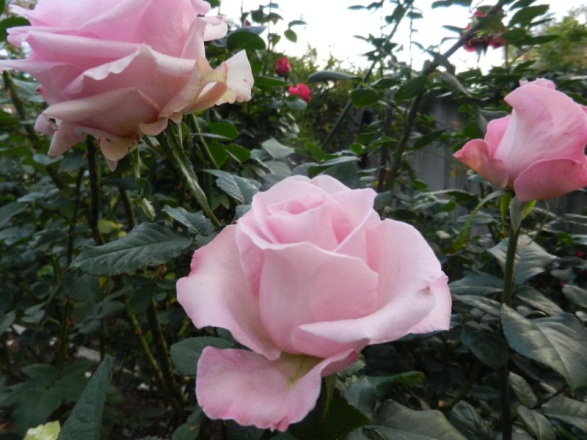 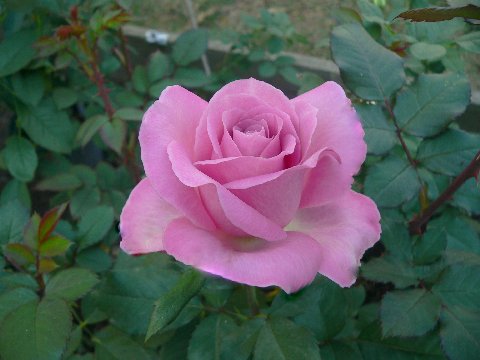 Hybrid Tea
By Fred Wright
Photos by Meyer, Landberg and Shockley
THE GREAT WHITEHybrid Tea By Fred Wright
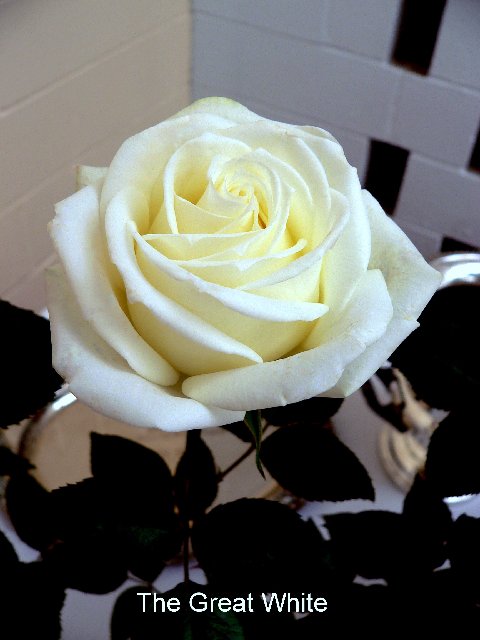 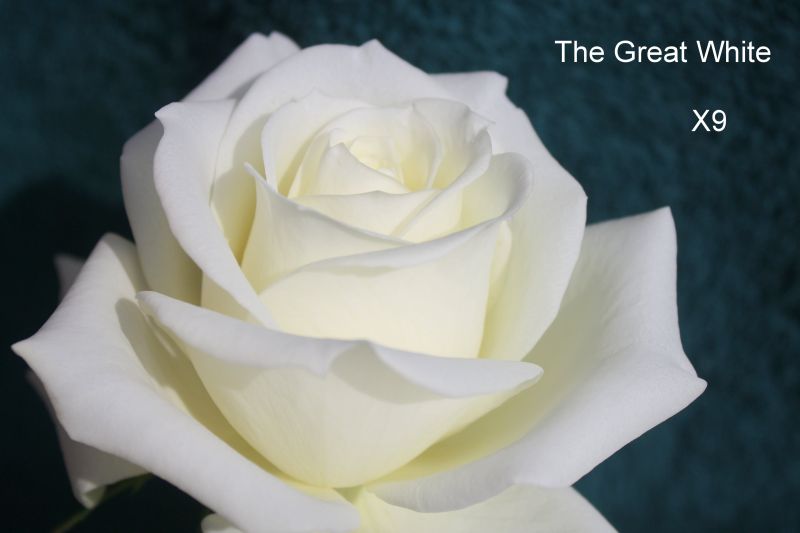 Photos by Fred Wright            
     and Larry Meyer
Fred Wright’s Hybrid Teas
CAROLINA PRIDE
MR. CALEB
SISTER RUBY Hybrid Tea by Fred Wright
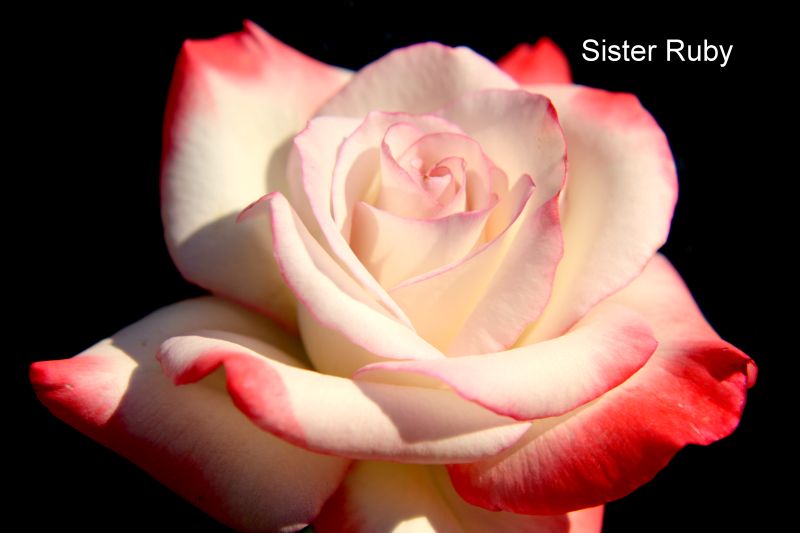 Photos by Fred Wright and Carol Shockley
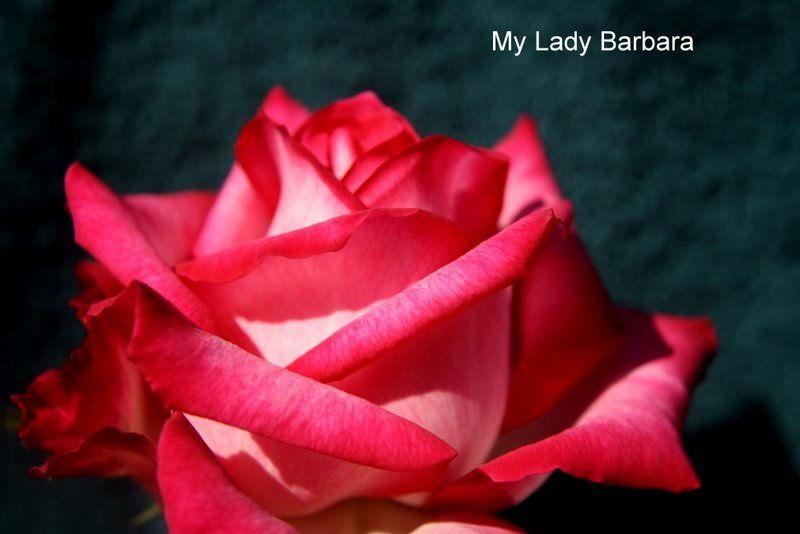 MY LADYBARBARA
Hybrid Tea
By Fred Wright
Photos provided 
By Fred Wright  &
Larry Meyer
Fred Wright’s Hybrid Teas
HEY, JACK
PHILLIP’S GRAND SLAM
Photos by Fred Wright
SECRET LADY Hybrid Tea by Fred Wright
Photo by Fred Wright
ALMOST HEAVEN Hybrid Tea by Fred Wright
Photo by Fred Wright
EDDIE EDWARDSHybrid Tea by Fred Wright
Photo Courtesy of Fred Wright
BOLD AND BEAUTIFUL Hybrid Tea by Fred Wright
Photo by Fred Wright
MISS TERRANY
Hybrid Tea
By Fred Wright
Photo Courtesy of Fred Wright
MS JANHybrid Tea By Fred Wright
Photo Courtesy of Fred Wright
Hybrid Teas by Fred Wright
SISTER JANE
LOVING YOU
Photos by Fred Wright
TOP GUNHybrid Tea By Fred Wright
Photo Courtesy of Fred Wright
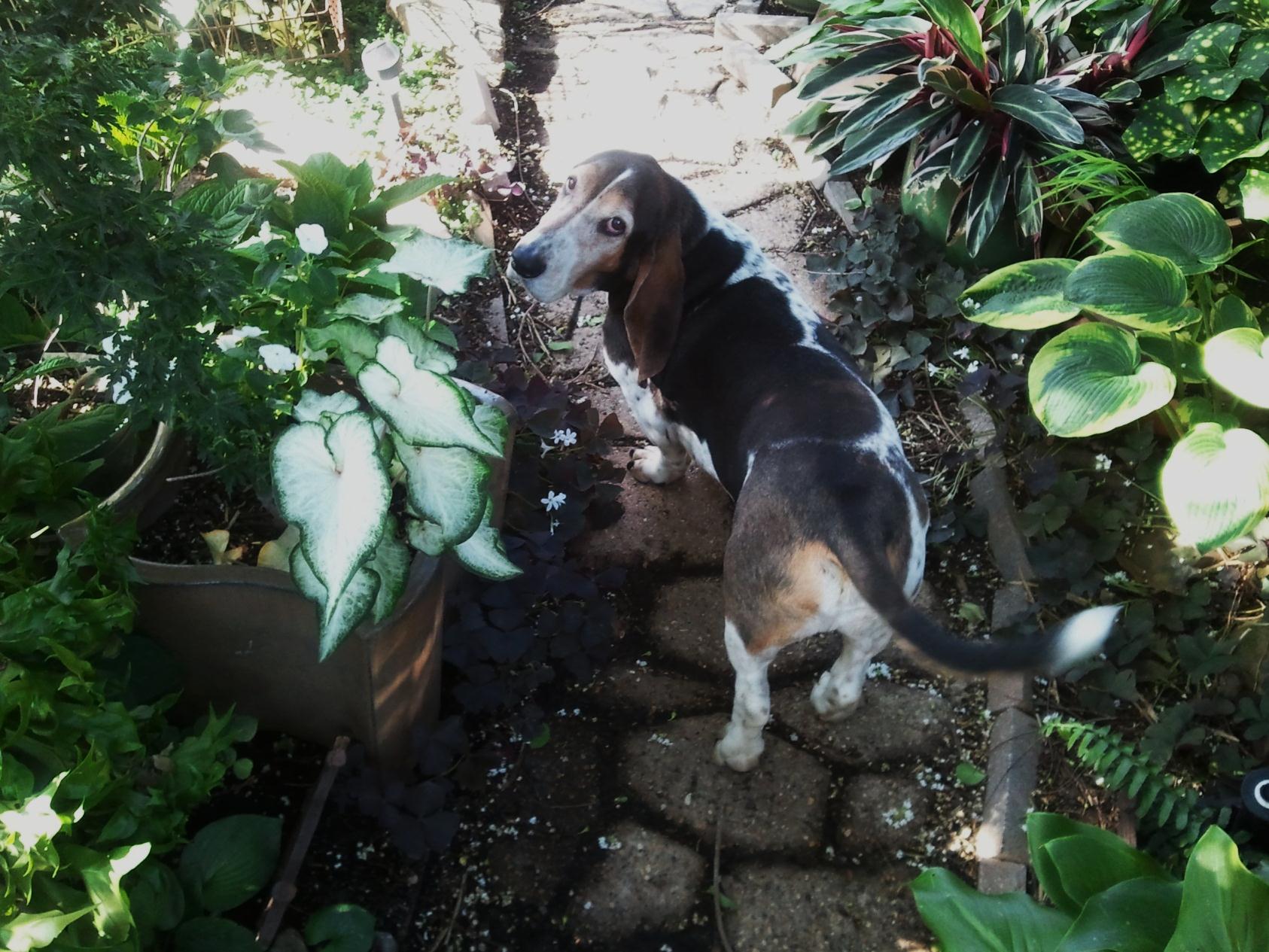 Let’s go see what’s blooming!
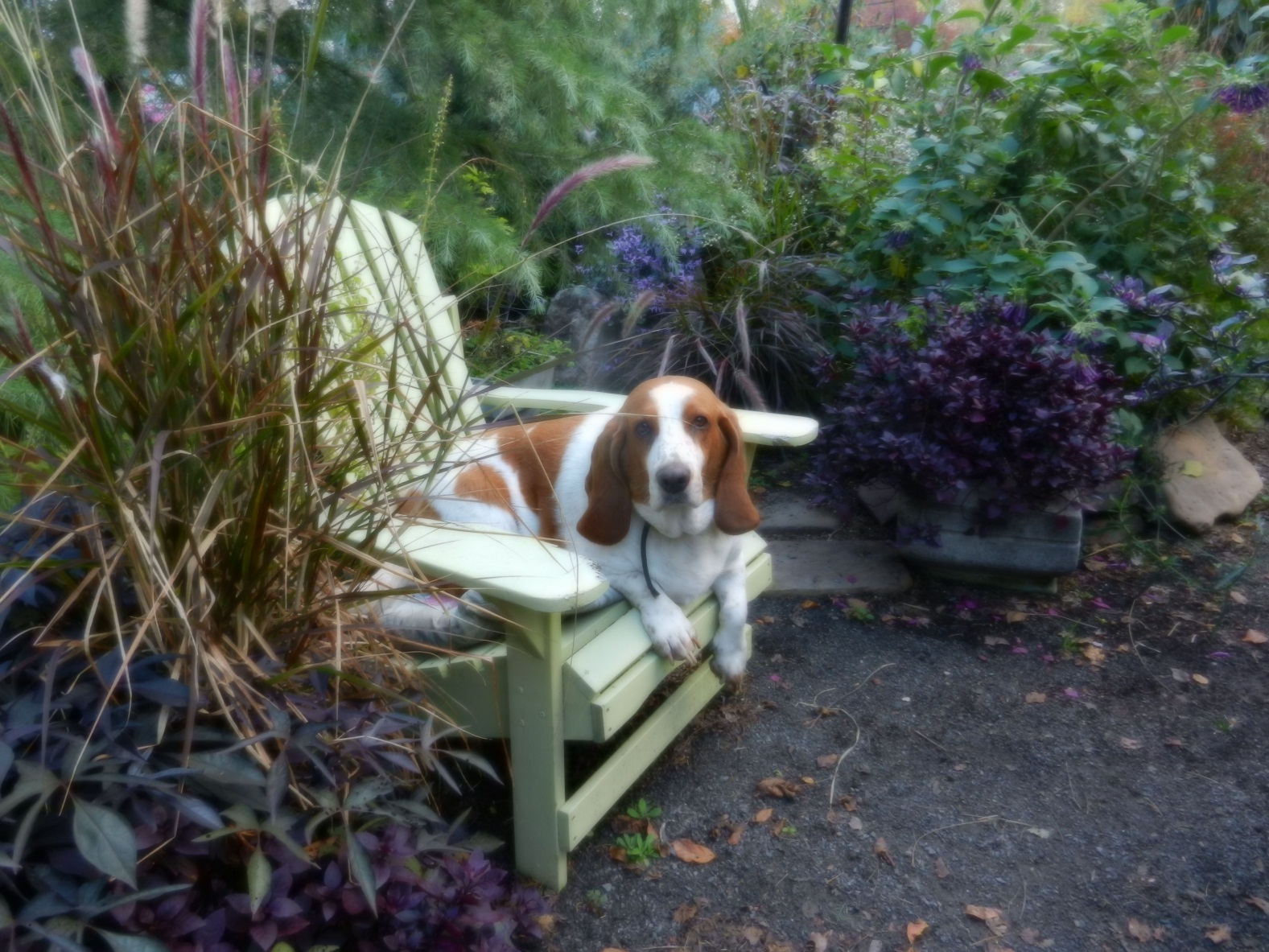 Or…just sit down and rest a spell…
RANDY SCOTT Hybrid Tea by John Smith
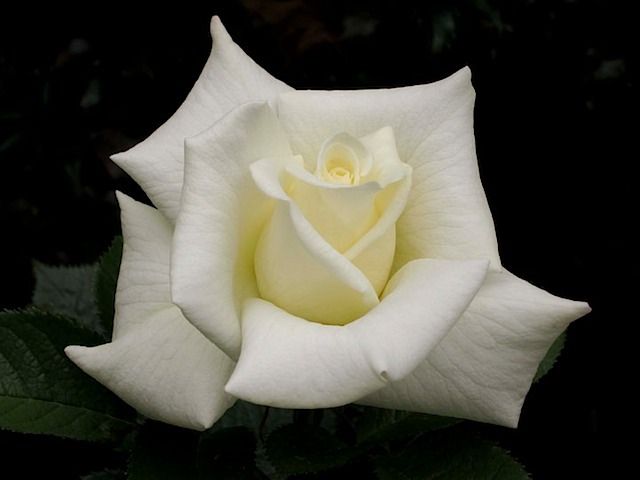 Photos by Larry Meyer 
& 
Andrew Hearne >
DINA GEEHybrid Tea by John Smith
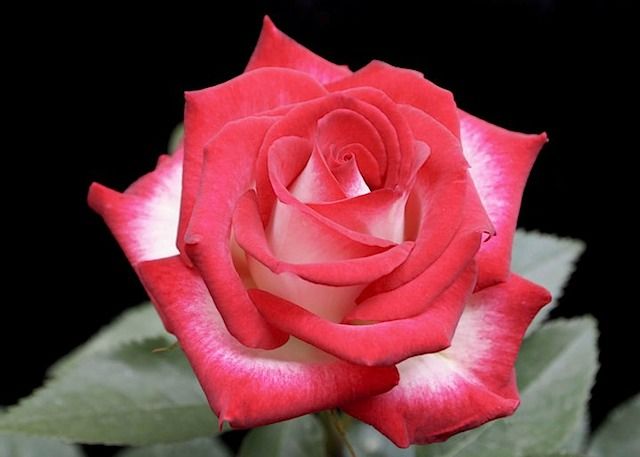 Photo by Andrew Hearne
SNUFFY
Hybrid Tea
By John Smith
Photo by Dona Martin
JACQUELINE POWERS Hybrid Tea by John Smith
Photo Provided by John Smith
SOULMATE
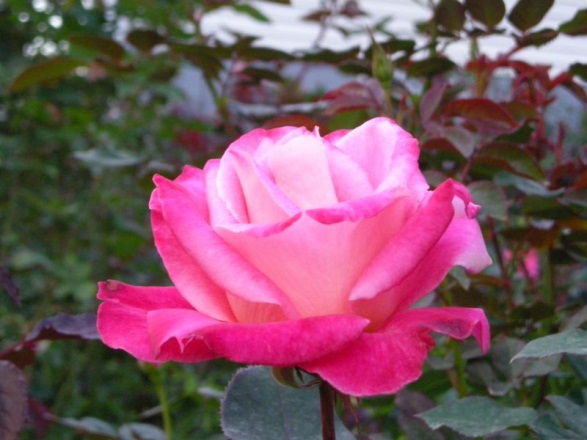 Hybrid Tea
By John Smith
Photo Provided by John Smith
HOWARD AND SARA Hybrid Tea by John Smith
Photo Provided by John Smith
AUTUMN SPICEHybrid Tea by John Smith
Photo Provided by John Smith
John Smith’s Hybrid Tea Seedlings
Photos provided by John Smith
More of John Smith’s Hybrid Tea Seedlings
Photos provided by John Smith
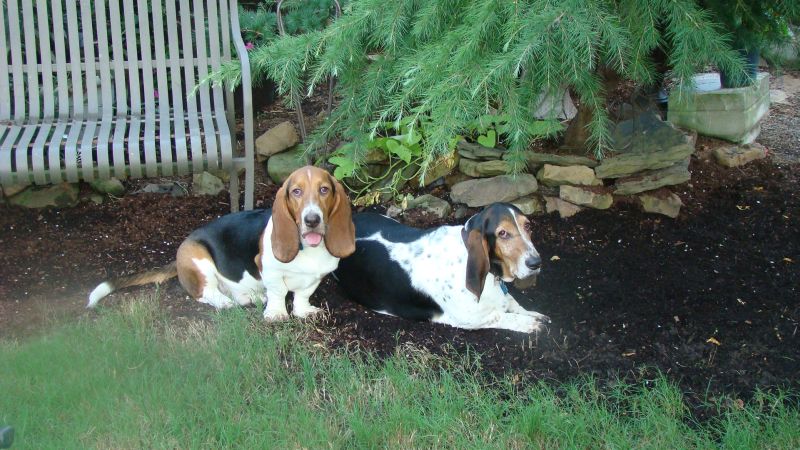 Duke and Hank after a hard day of watering their roses and hunting lizards…
LAURA V Hybrid Tea by Eddie Edwards
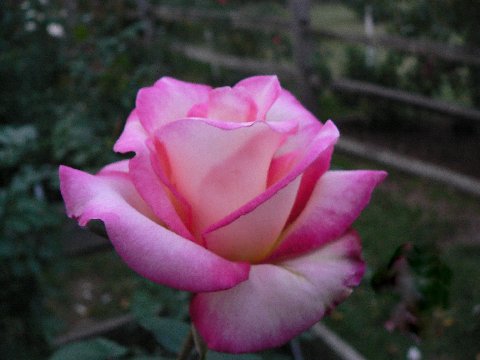 Larry Meyer photos
Eddie Edwards’ 2010 Seedlings
#1
#2
Photos by Larry Meyer
Introducing newly registered roses from one of the “Grow‘em, Show‘em and Share’em” guys from South Texas.Tommy Hebert
SHUGHybrid Tea by Tommy Hebert
Photo by Tommy Hebert
MISS TISHybrid Tea by Tommy Hebert
Photo by Tommy Hebert
RESA G
Hybrid Tea
By Tommy Hebert
Photo by Tommy Hebert
SUPER NOVAHybrid Tea by Tommy Hebert
Photo by Tommy Hebert
MADISON GRACE Floribunda by Tommy Hebert
Photo by Tommy Hebert
Thelma G, Floribunda by Tommy Hebert
Photo by Tommy Hebert
ROSES FROM THE PROsZary, Carruth and Bedard
Crescendo
By Keith Zary
CRESCENDOHybrid Tea by Keith Zary
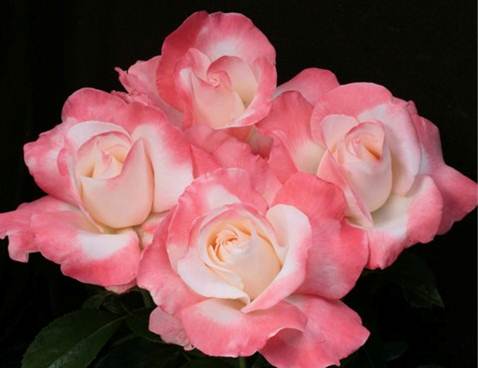 J & P photo
SUMMER NIGHTSHybrid Tea by Keith Zary
J & P Photo
LOVE’S KISS
Hybrid Tea
By Keith Zary
J & P Photo
KETCHUP AND MUSTARDFloribunda by Christian Bedard
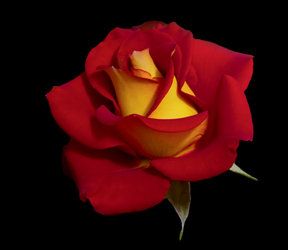 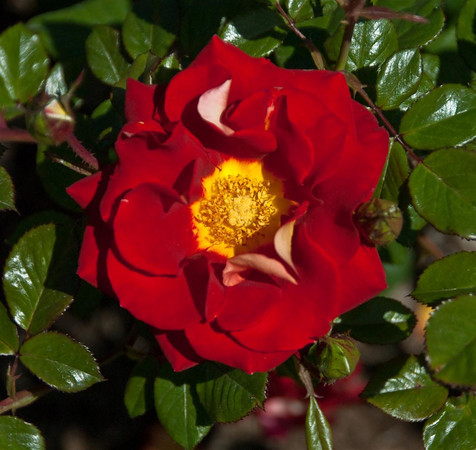 Weeks Roses Photo
SUGAR MOONHybrid Tea by Christian Bedard
Weeks Roses Photo
DICK CLARK
Grandiflora
By Tom Carruth and 
Christian Bedard
Weeks Roses Photo
OH MYFloribunda by Christian Bedard
Weeks Roses Photo
BULLSEYE Shrub by Peter James
Weeks Roses Photo
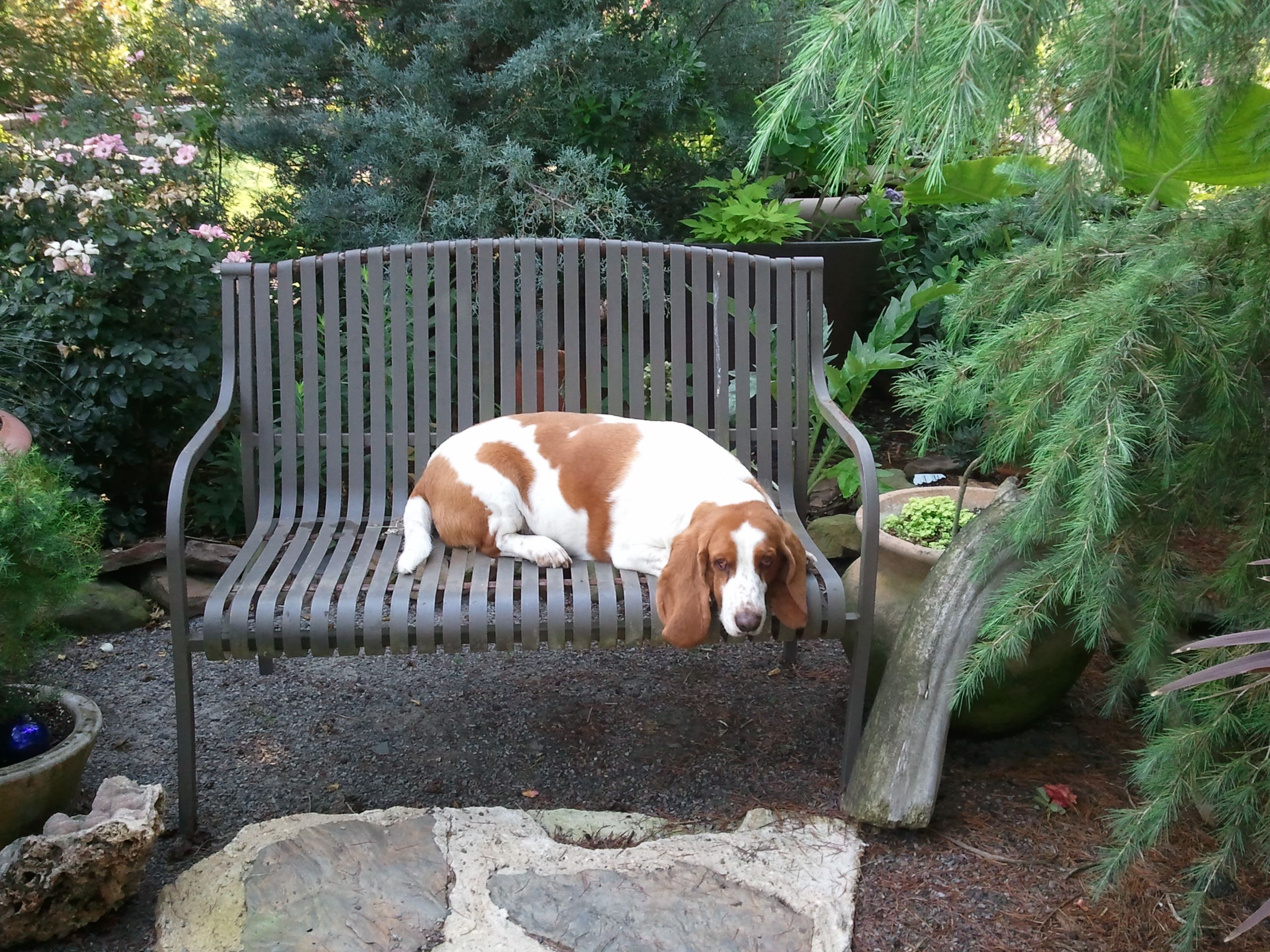 Rex always finds the best seat in the garden…
PEACHY CHEEKSFloribunda by Bob Martin
Photo by Dona Martin
DONA MARTIN
Hybrid Tea
By Bob Martin
Photo by Dona Martin
MISS KITTY by Kitty Belendez Hybrid Tea Sport of Cajun Moon
Photo by 
Kitty Belendez
CRISTINA LYNNE by Kitty BelendezFloribunda Sport of Pinnacle
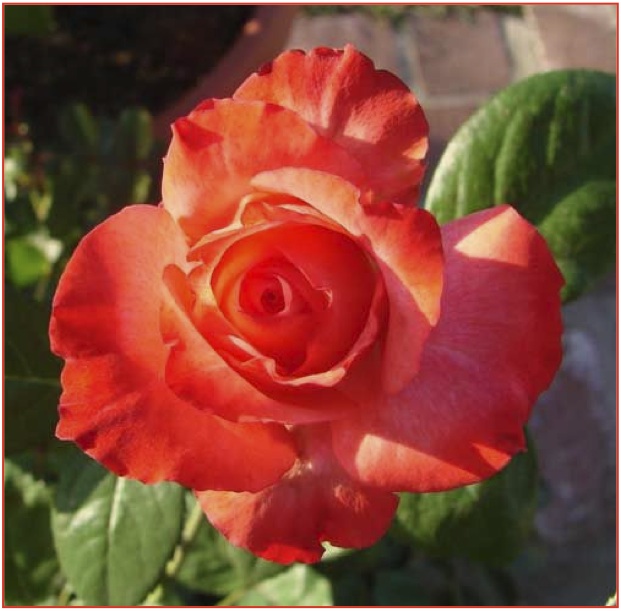 Photos by Kitty Belendez
HAROLD’S PRIDEFloribunda by Vernon Rickard
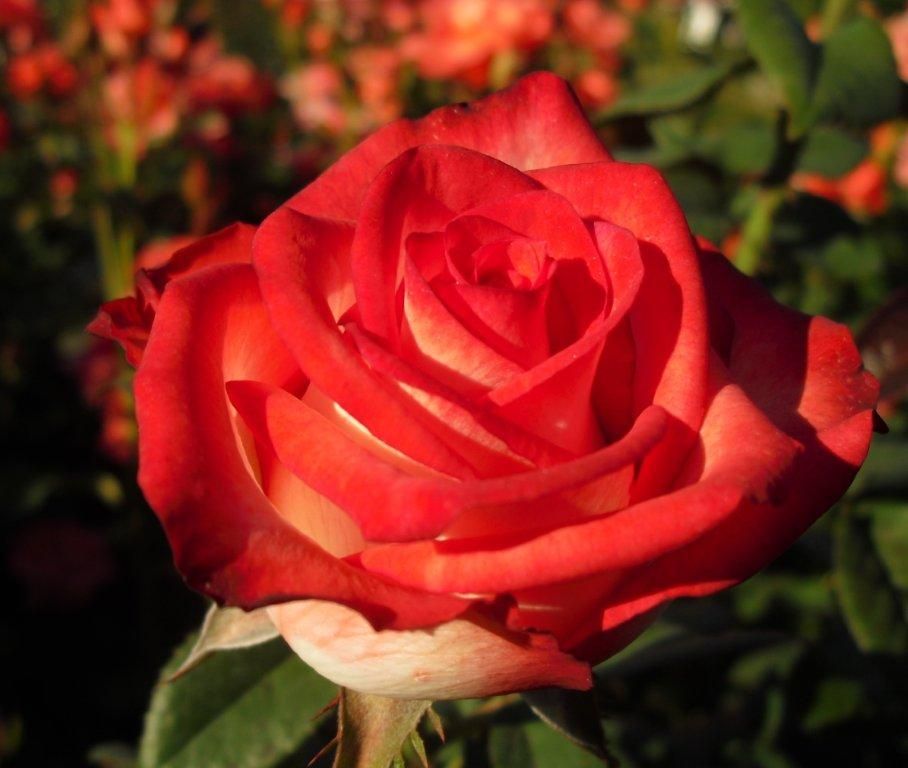 Photo by Sandy Lundberg 
and Vernon Rickard
LORETTA LYNN VAN LEARFloribunda by Brad Jalbert
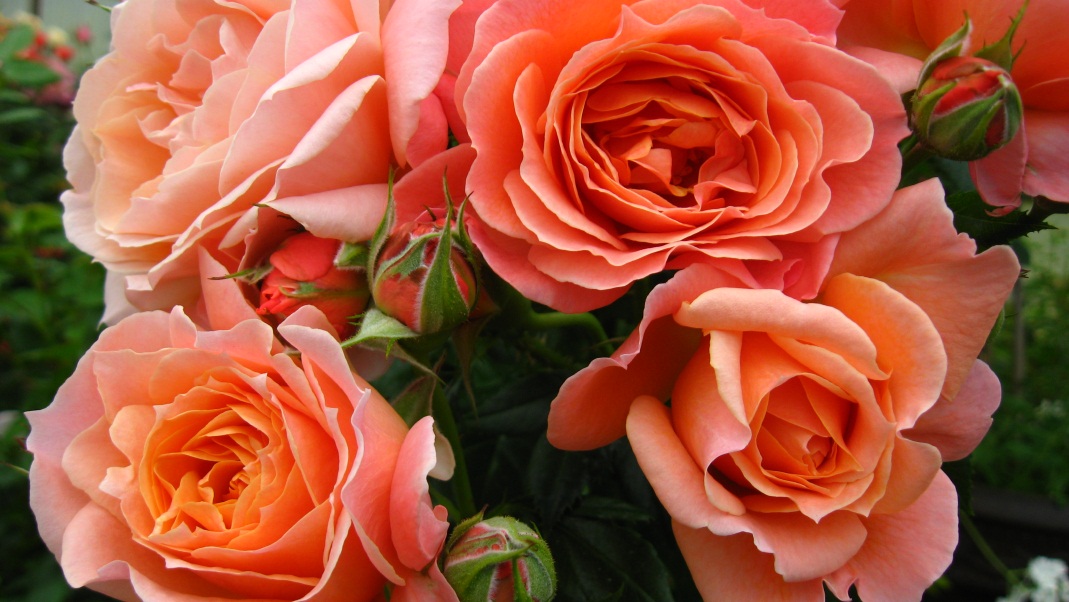 Photos provided by
 Brad Jalbert
PACIFIC CELEBRATIONHybrid Tea by Frank Strickland
Photo by Sandy Landberg
ISABELLE, Hybrid TeaFlorist Rose
Photo by Steve Singer
IMPULSEHybrid Tea by Tantau
Photo by Kitty Belendez
STEPHEN RULOGrandiflora by William Chaney
Photo by Steve Singer
GRANDMA DEE
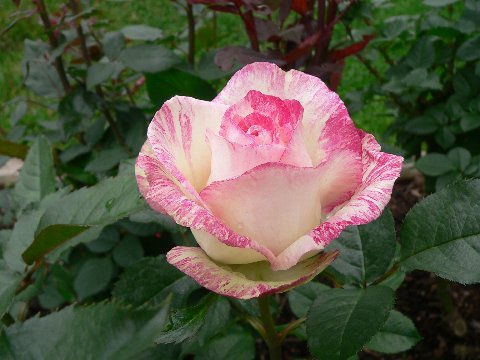 HYBRID TEA
By Larry Meyer

Sport of Moonstone
Photo by Meyer
PAROLE(aka Buxom Beauty)
Hybrid Tea
By Kordes
Photo Courtesy of Steve Singer
FIFI Floribunda by Henson
Photo by Steve Singer
TONIA NORRIS~Sport of Gentle Giant
Hybrid Tea
By Luis Desamero
Photo Provided by Steve Singer
Sproul’s Eyeconic Roses
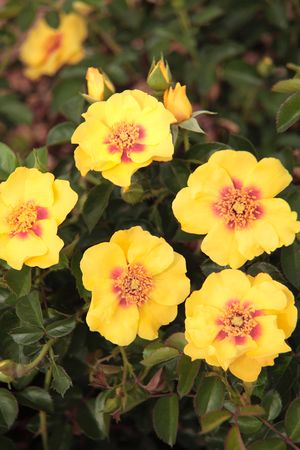 PINK LEMONADE
Photos by Star Roses
LEMONADE
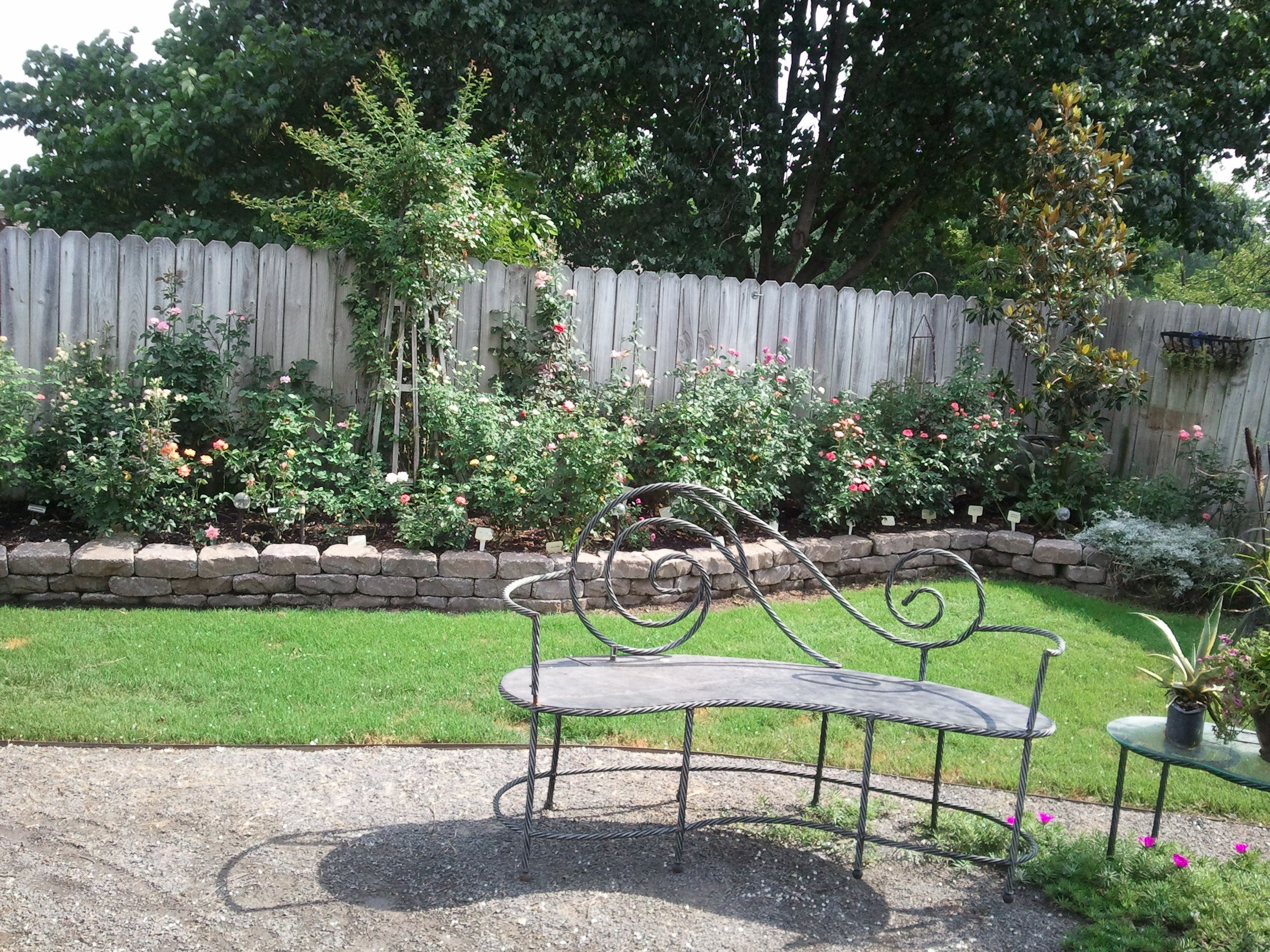 Minis get royal treatment in Carol’s garden…
MAGIC SHOWMINIATURE By Frank Benardella
Photo by Dona Martin
FIRST AND FOREMOST
Miniflora
By Frank Benardella
PATRONMiniflora by Frank Benardella
SANDY’S PICK (BENsandy) Miniflora by Frank Benardella
Photo by Sandy Lundberg
POWERHOUSEMiniflora by Frank Benardella
Photo by Dona Martin
Benardella Seedlings
BENbrave
BENStri
ALYSHEBAMiniature by David Clemons
Photo by Peter Alonso
GHOSTZAPPER Miniflora by David Clemons
Photos by Clemons and Rosemania
[Speaker Notes: NO REPORTS ON THIS BABY BUT I’M GUESSING IT’S A GOODIE. MADE COURT IN ITS FIRST OUTING.  ROSEMANIA ONLY.]
JOY
Miniature
By David Clemons
Andrew Hearne’s prizewinning photo and Queen of Show
WHIRLAWAY
Miniflora
By David Clemons
Photo by Andrew Hearne
Clemons’ Seedlings
2-05-20
4-06-1
Clemons’ Seedlings
12-10-04
22-07-01
Clemons’ Seedlings
30-06-01
30-03-3
The Ears Have IT !
KLASSY LADY, Miniature Sport of Miss Flippins by Klassy
Photo by Peter Alonso
PAULA SMART(aka Smart N Sassy)
Miniflora
By Brad Jalbert
Photo by Brad Jalbert
MELANIE DOWEMiniflora by Brad Jalbert
Photo by Brad Jalbert
LITTLE MUFFMiniature by Colin Horner
Photo by Steve Singer
THE LIGHTHOUSEMiniature by Jim Sproul
Photo by Kitty Belendez
COOPERMiniflora by Michael Williams
SHAWN SEASEMiniflora by Michael Williams
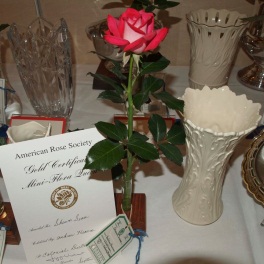 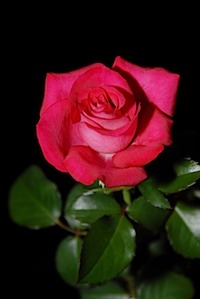 MARY PICKERSGILL, Miniflora by Michael Williams
Courtesy photo
MARY ALICE
Miniflora
By Fred Wright
Photo by Fred Wright
GLOWING SUNSET Miniflora by Fred Wright
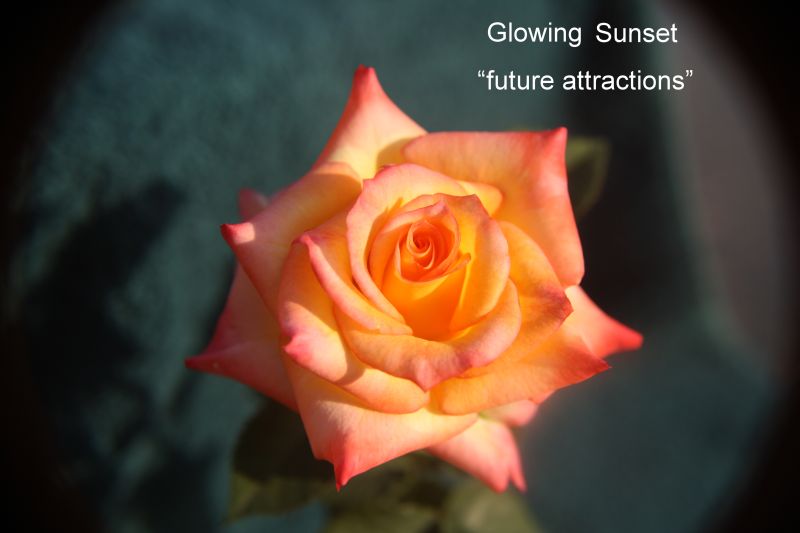 Photos by Fred Wright
PRINCESS KATELYN Miniflora by Fred Wright
Photo by Fred Wright
Wright’s Miniflora Seedling
Photo by Fred Wright
VERNON’S DREAM Miniflora by Fred Wright
Photo by Fred Wright
SEATTLE SUNRISE
Miniflora
By Mitchie Moe
INTIMIDATOR Miniature by Vernon Rickard
Photo by Sandy Lundberg
ETERNITY
Miniflora
By Vernon Rickard
Photo by Vernon Rickard
Whit Wells and
Robbie Tucker…we’re awaiting your new creations…
CINNAMON GIRLMiniature by Keith Zary
Photo by Dona Martin
Diamond EyesMiniature by Tom Carruth
Weeks Roses Photo
Hello, Gorgeous!
Miniature
By Chris Greenwood
Courtesy Photo
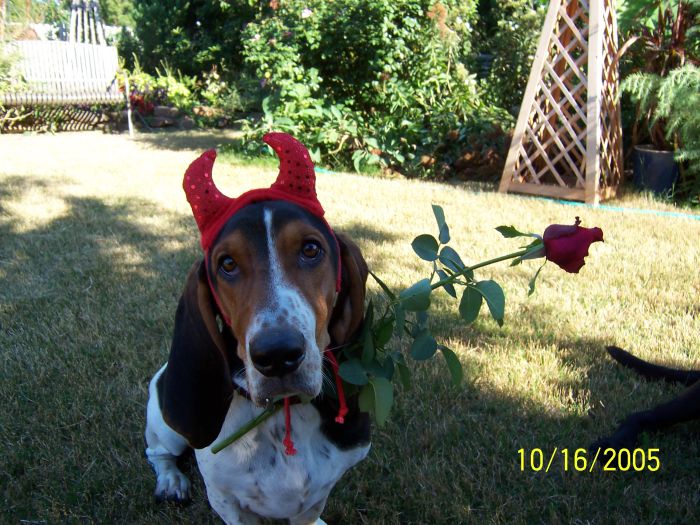 Adios from 
The Rose Devil…
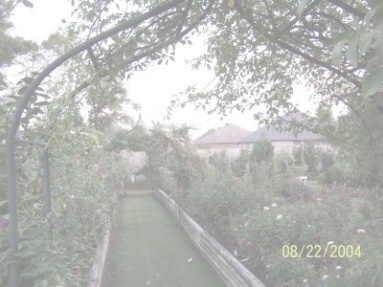 MANY THANKS to Fred Wright, Tommy Hebert, Bob Martin, Steve Singer, Larry Meyer, Sandy Lundberg, John Smith, Brad Jalbert  and Jack Dickson for sharing their thoughts and pictures. You are the best!
Carol
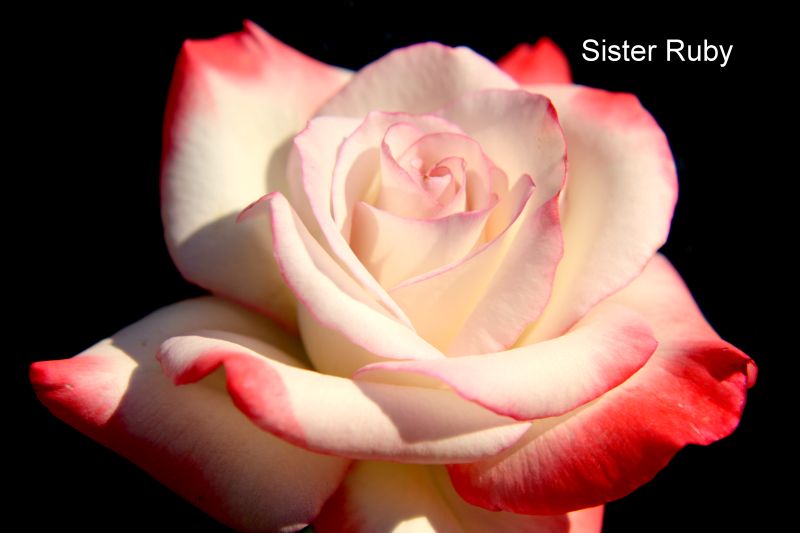 SOURCES: HORIZON ROSES
AND AMERICAN ROSE EXHIBITORS’ SOCIETY
WRIGHT’S SISTER RUBY
Courtesy Photo
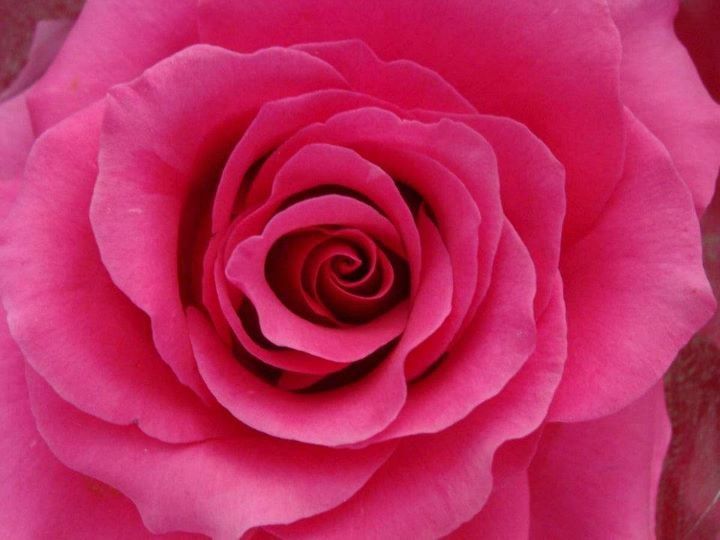